第２部「ロータリー財団・AKSの入会式に参列して」
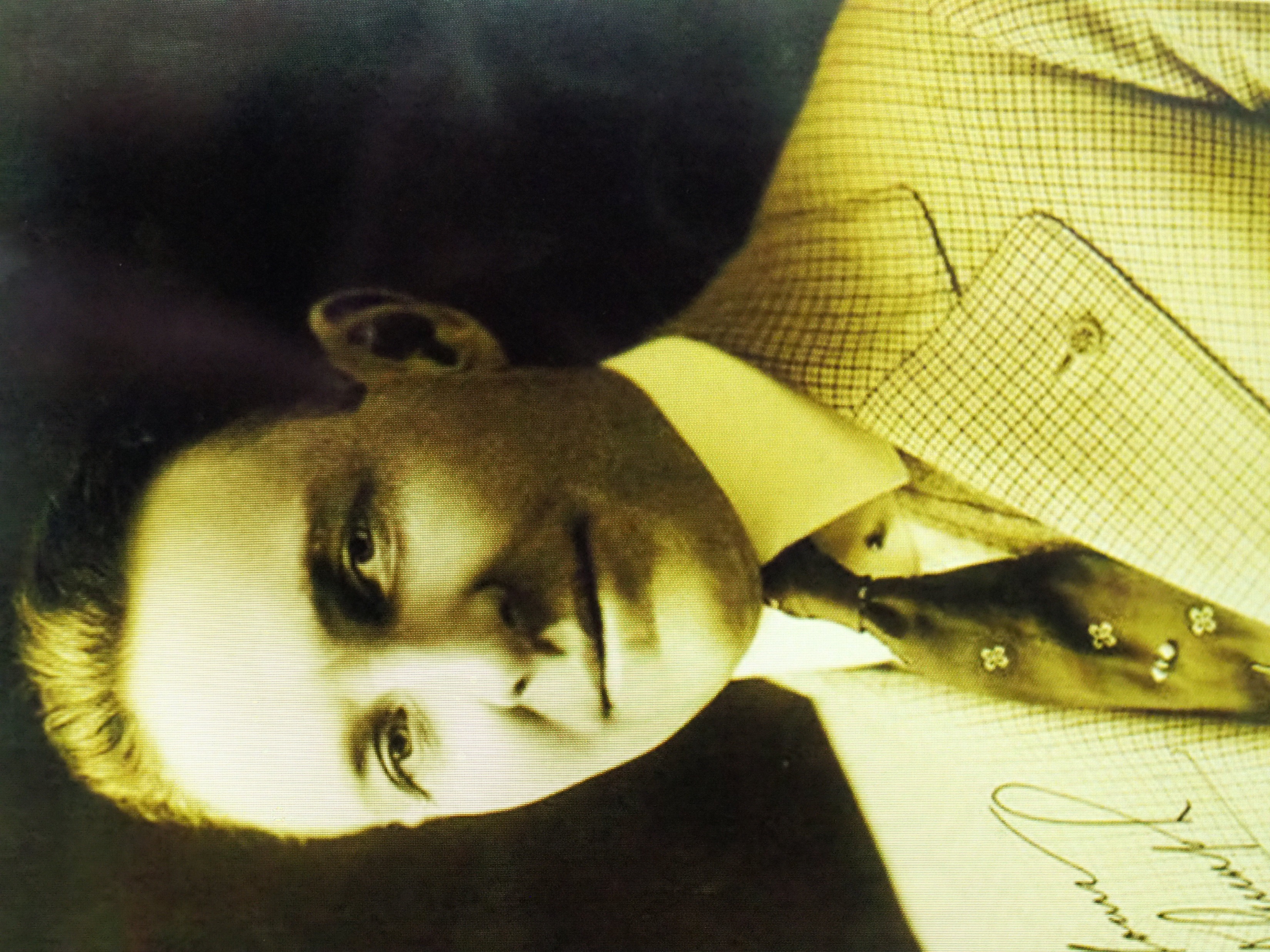 ロータリー財団委員となる
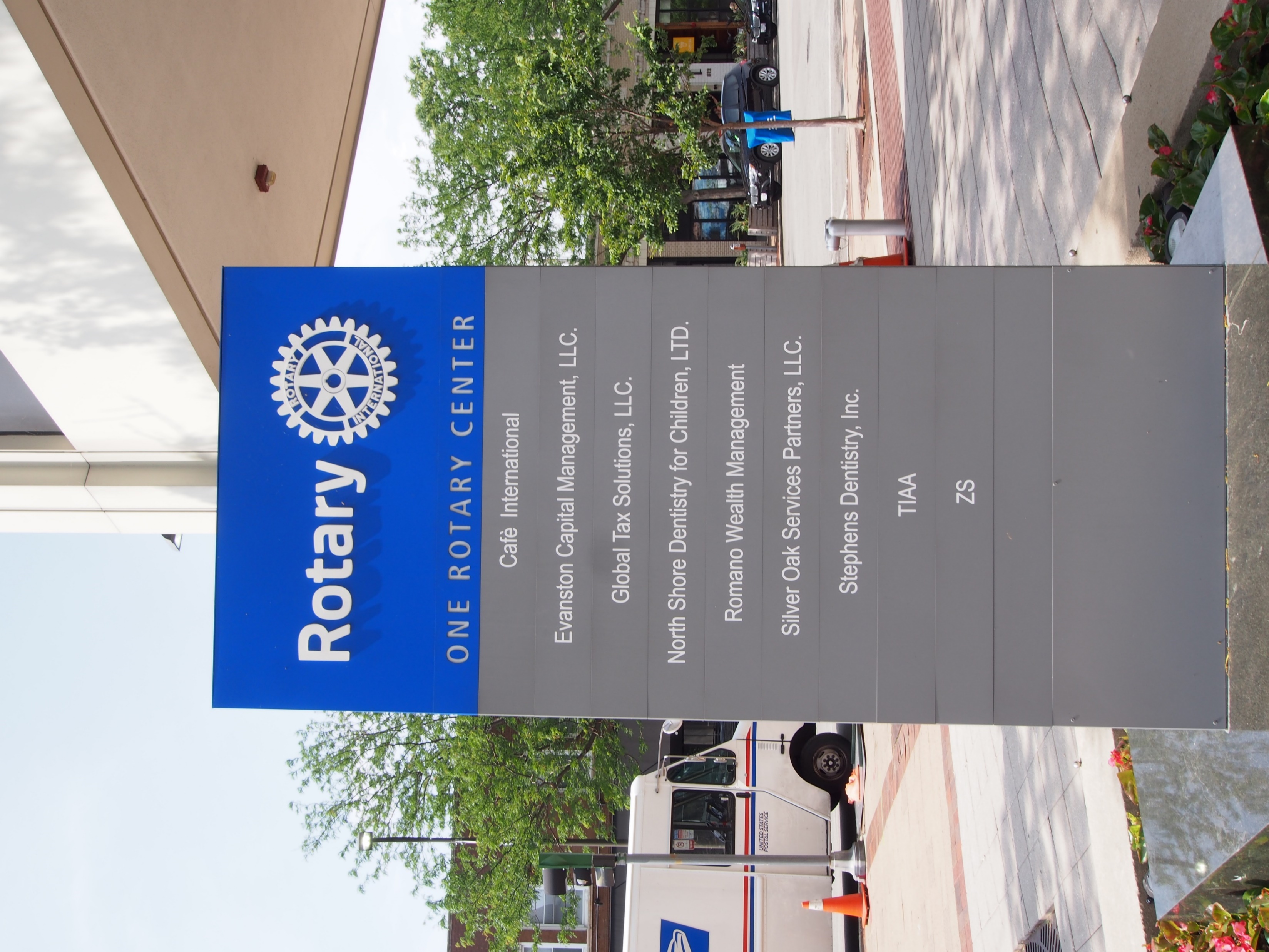 Chicago/Evanston , One Rotary Center
ロータリー　縁の地を訪ねる
入会式に先立っ参列者がこぞってシカゴにあるロータリーの縁の地区を訪問した
創立100周年を記念し、2005年2月23日にこのユニテイビルに飾られている　当時は166の国々、31,600のクラブが誕生している
ポール・ハリス邸（シカゴ郊外）
現在復元中。思うように寄付が集まらず工事は遅々として進まない
ポールハリス邸の近郊の風景
アリス
ポール・ハリスの墓1947年（昭和22年)12月27日RI名誉会長ポールハリスがここに眠る
メモリアルの手前にはクラブ創立者の一人、シルベスター・シールのお墓が見える（riの初代会長でもあった）
RCの創設モニュメント
入会式の様子
世界６か国から参列者が約200名程が参加した
RI会長バリー・ラシン　入会セレモニーの開会挨拶
ロン　財団委員長の挨拶
入会式の会場風景（１）
入会式の会場風景（２）
クローデイア・カナデイア夫人（U.S.A）の入会スピーチ
桃園RC（台湾）の趙（チョウ）氏のスピーチ
RI会長と財務管理委員長から表彰状を受ける
Beckyさんご夫妻も表彰状を受ける　Texas,USA.
７分間のSpeech　米谷　龍三
スピーチの終了後、RI会長と管理委員長から感謝状が授与される
懇親会のひととき　左から三木明RI理事、北清次TRF理事、私、妻、北令夫人、石黒RI理事
記念撮影　左からスリランカの理事、台湾の元ＲＩ会長、TRF管理委員長、私と妻、RI会長、RI会長エレクト
アーチ・クランフ・ソサイエティのgallaeryの全景
AKS gallery の入り口（タッチパネルでメンバーの検索が可能）
米国、カナダ、台湾、インド、ペルー、日本６か国全員の参列者たち
台湾出身者だけの新メンバー8名とそのご家族たち
分　科　会
入会式の終了後、財団の現況報告会が行われる
新会員を前にしてロン委員長の現況報告
過去５年間のロータリアンの動向
世界のロータリアンの現況
2017-2018年度　財務内容結果報告
晩餐会の会場（1）　Michigan Shores  RCにて
晩餐会の会場（２）
晩餐会の会場にて（３）
晩餐会の会場にて（４）
2018年10月26日から3日間に亘って行われてきたAKSの入会式は、晩秋漂う美しい町、evanstonで行われました。私は、三日間の中で多くの素晴らしいロータリアンと出会う事で貴重な経験をすることができました。この祝賀行事を運営して頂いたロータリー・センターの皆様に改めてお礼を申し上げます。
終わりに
2015年に北海道で初めてAKSの会員になられた、札幌幌南RCの羽部PGは、
「ロータリー財団を支援する事は、相手を思いやり、貪る事の気持ちを捨て
貧困や飢餓に喘ぐ人々を救う活動に寄与できれば本望と思っております」
と語られました。
　私は、アーチ・C・クランフがかって「世界でよいことをしよう」と掲げたスローガンに対し僅かでも貧困や疾病の撲滅に協力し、これをすることをずっと続けて行きたいと思っております。スライドをご覧になり、もしロータリーに対してご協力頂ける方がいらっしゃれば幸いです。